Oral Health and Diabetes
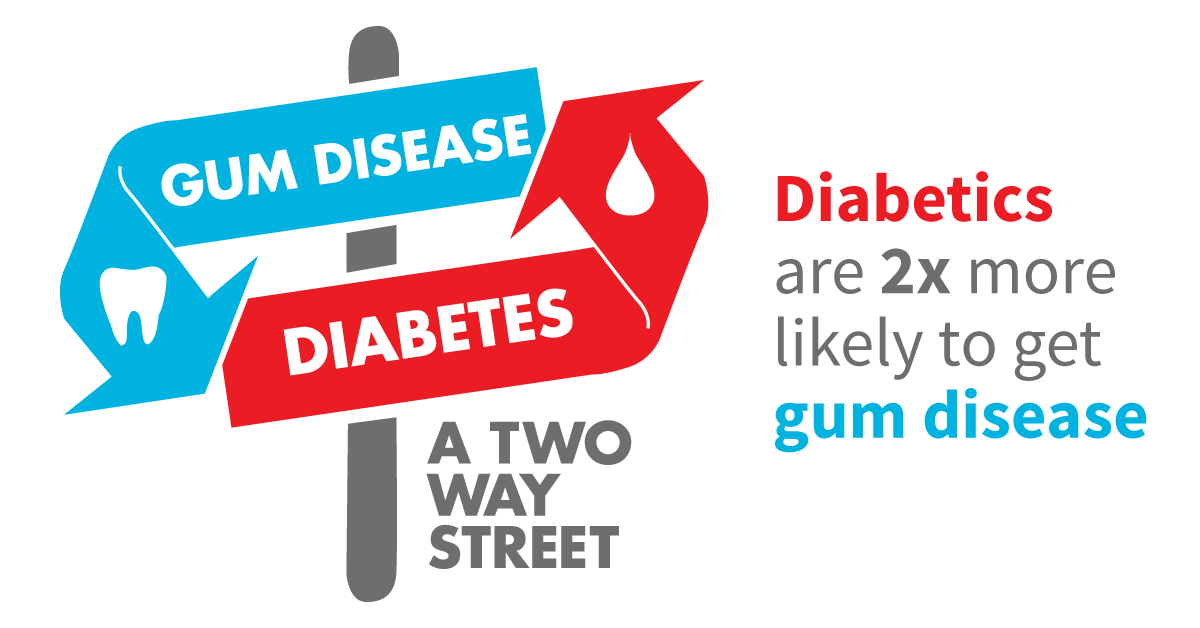 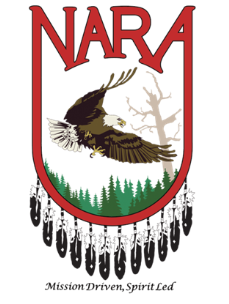 By Sally Wiedeman, EPDH, MBA
Objectives
Learn what factors contribute to our oral health 

Evaluate the oral systemic link

Discuss oral concerns linked to diabetes

Review oral health preventatives
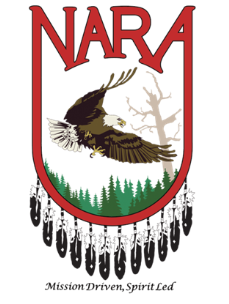 The Key Players
What oral factors do we look at?

Plaque	   		

Calculus/Tartar

Bone Loss 

Recession
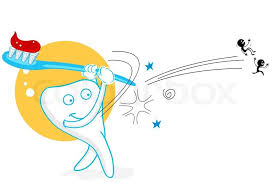 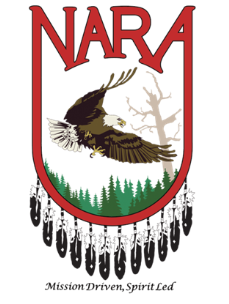 Plaque
Soft sticky film that builds up on teeth
Contains millions of bacteria
Can cause decay or gum disease if left untreated
Requires proper brushing and flossing to remove
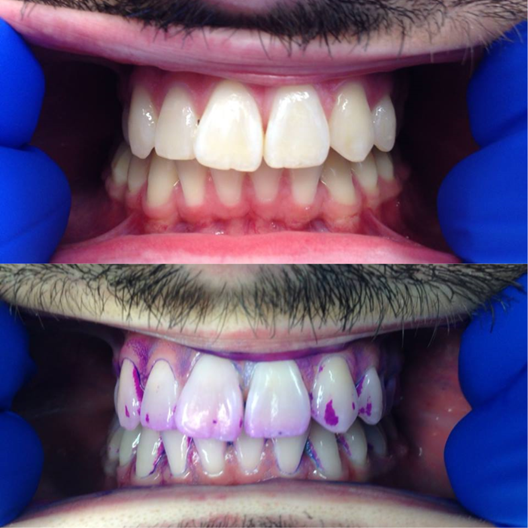 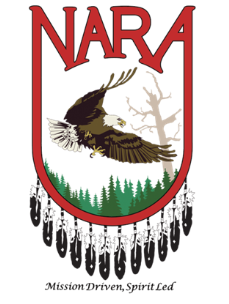 Gingivitis
Inflammation of the gums
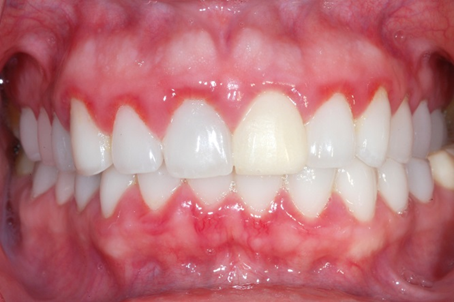 MILD
MODERATE
SEVERE
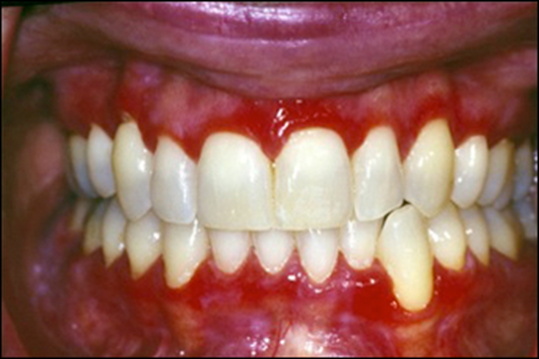 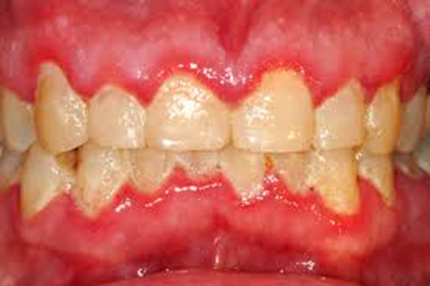 Calculus or Tartar
Form of hardened dental plaque
Cannot be removed with brushing or flossing, requires the use of dental instruments
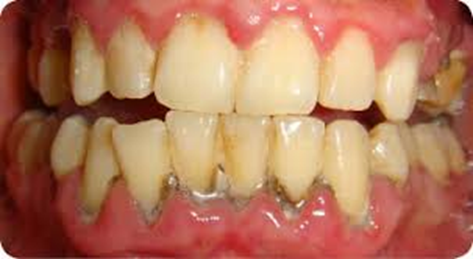 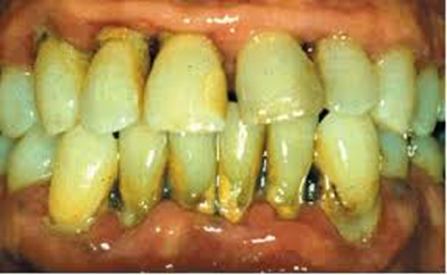 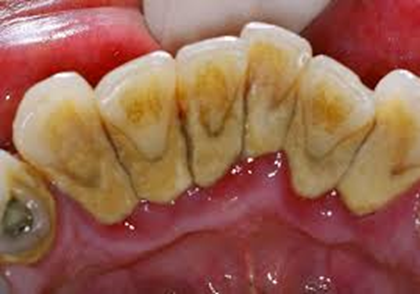 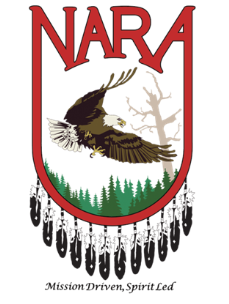 Recession
Loss of gum attachment
Gums pull away from the crowns of the teeth, exposing the roots
More susceptible to decay and sensitivity
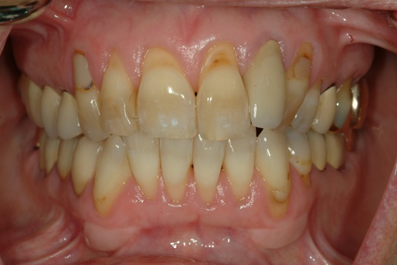 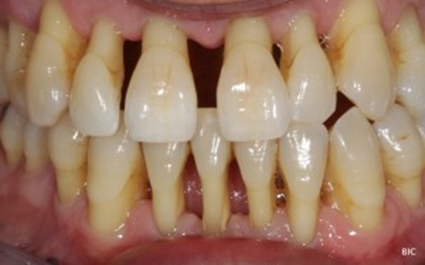 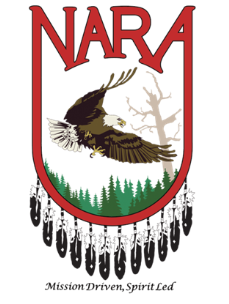 The Oral Systemic Link
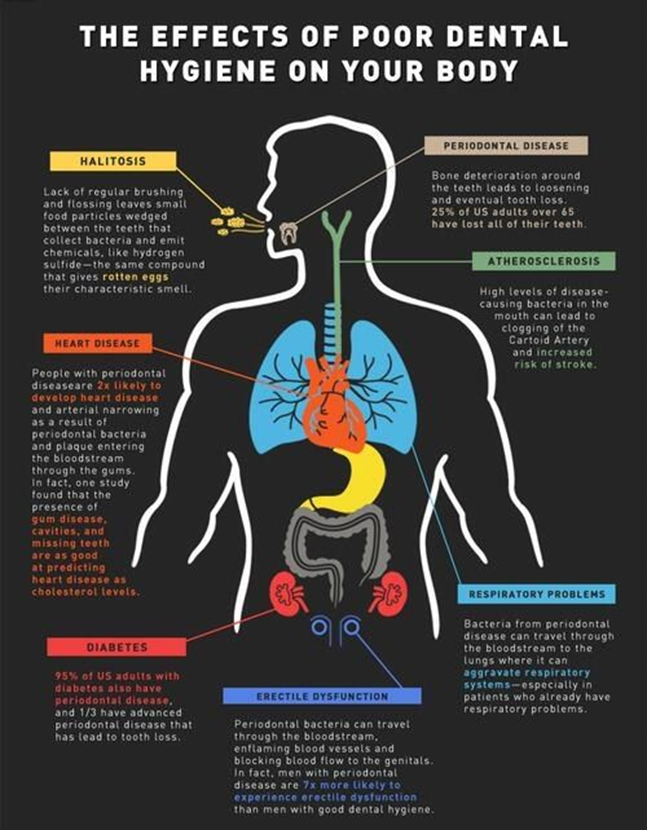 Diabetes affects the ability to fight the bacteria in your mouth

High blood sugar levels increases the growth of bacteria
High levels of bacteria increases the risk of periodontal (gum) disease
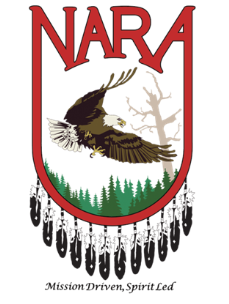 Oral Issues Related to Diabetes
Periodontal/Gum Disease
Tooth Loss

Dry Mouth

Infections or Sores

Ill Fitting Dentures
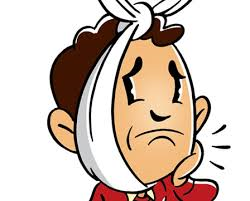 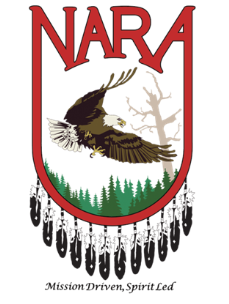 Periodontal or Gum Disease
Infection in the gums
Causes bleeding
Swelling 
Bone loss
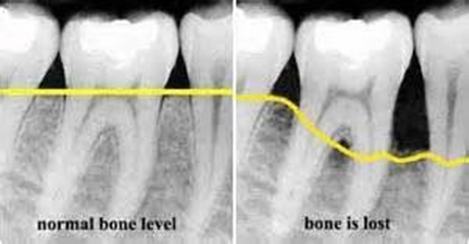 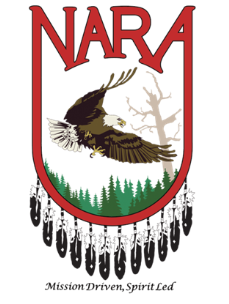 Periodontal or Gum Disease
95% of US adults with diabetes have periodontal disease
1/3 have advanced periodontal disease that has lead to tooth loss

Untreated can lead to other systemic problems
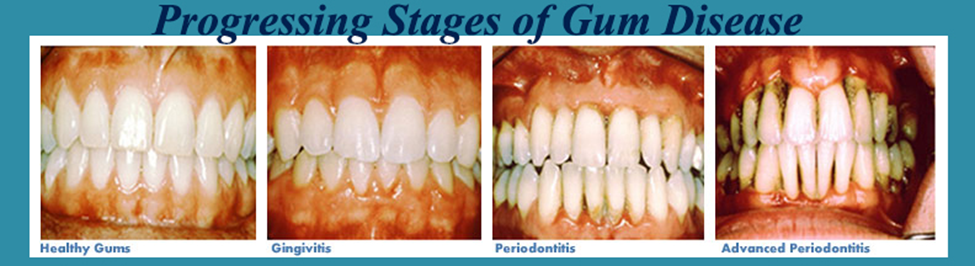 Dry Mouth
Reduction of saliva
Medications can decrease salivary flow
Increases risk of cavities
Can make eating spicy/acidic foods painful

What can help
Sip on water
Use fluoridated toothpaste and/or mouth rinse
Use a saliva substitute
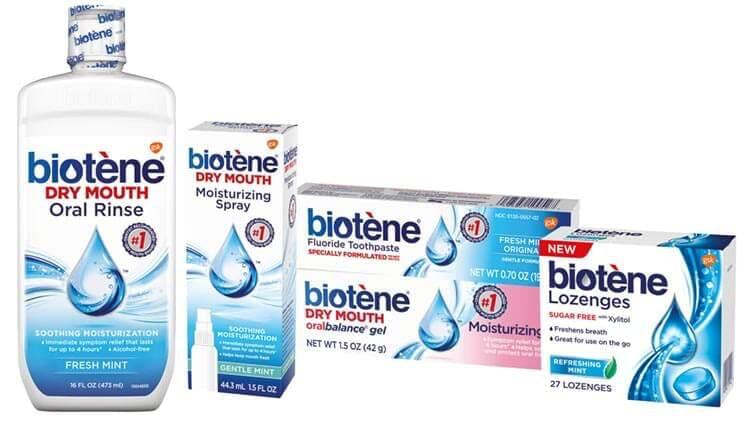 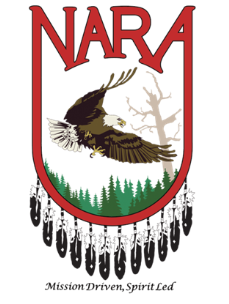 Oral Infections or Sores
Increased risk for thrush/oral candidiasis
White patches that do not wipe off
Burning sensation in the mouth
Can reduce ability to taste
Can turn into ulcers/canker sores
Treated with antifungal medication
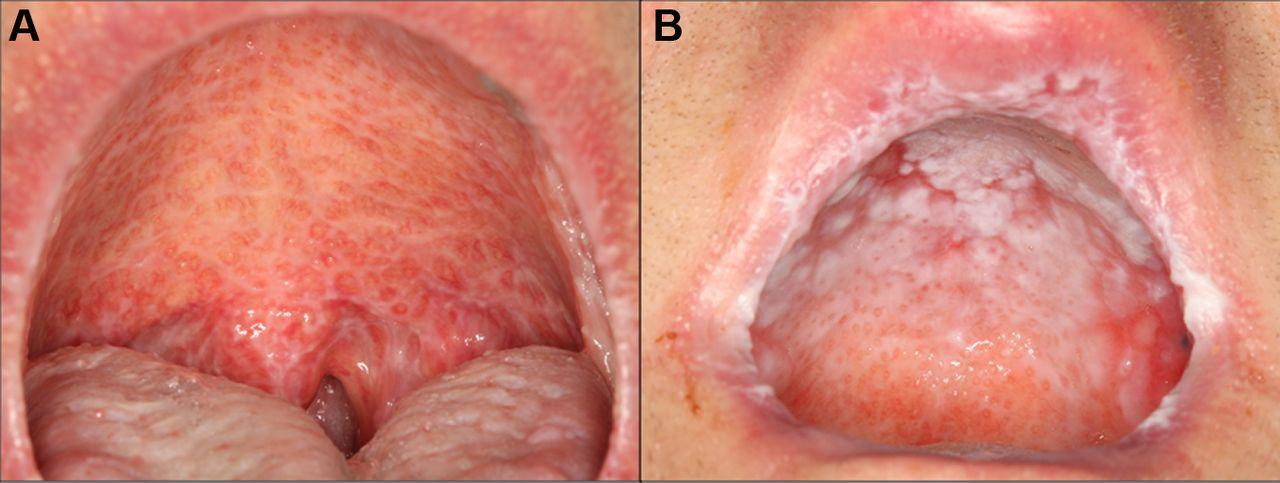 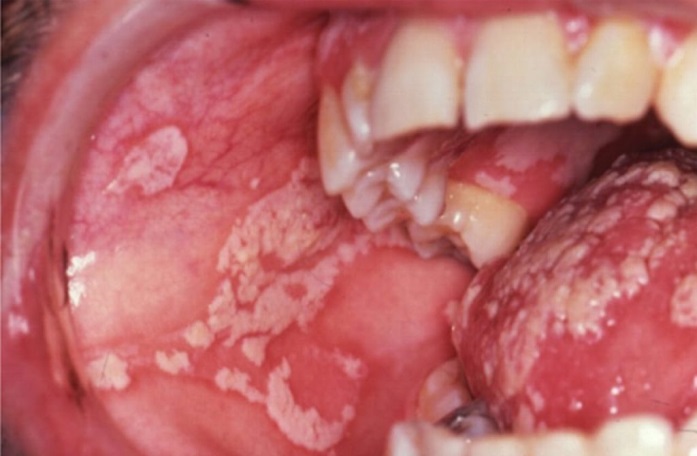 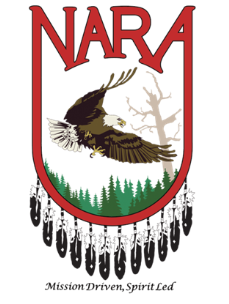 Denture Problems
Bone loss can cause dentures to not fit properly
Dirty dentures can cause gum irritation or infections

Remove dentures daily
Allows for gums to get oxygen
Brush off debris/bacteria

Have dentist or denturist check for needed adjustment and/or relines
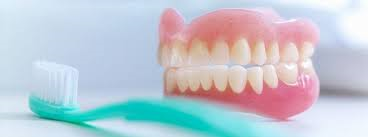 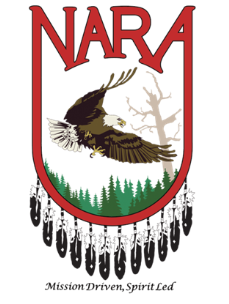 What Can You Do?
See a dental provider

Routine dental exams and cleanings can:
Prevent or significantly reduce bacterial infections 
Improve oral health
Reduce or eliminate oral pain
Reduce the need for extractions
Reduce risk of heart attack, stroke and cancer
Helps regulate healthy blood sugar levels

 Exercise proper oral hygiene habits
Brush 2 times a day
Floss once a day
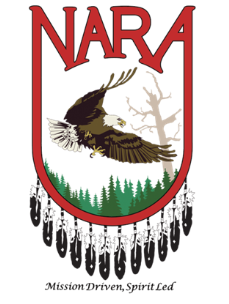 QUESTIONS?